Аналитическая геометрия для школьников
Смирнов Владимир Алексеевич, доктор физико-математических наук, профессор, заведующий кафедрой элементарной математики МПГУ
сайт: vasmirnov.ru    e-mail: v-a-smirnov@mail.ru
К сожалению, аналитическим методам в школьном курсе геометрии уделяется мало внимания. Это влияет и на качество школьного математического образования и на успешность обучения высшей математике на первых курсах университетов,
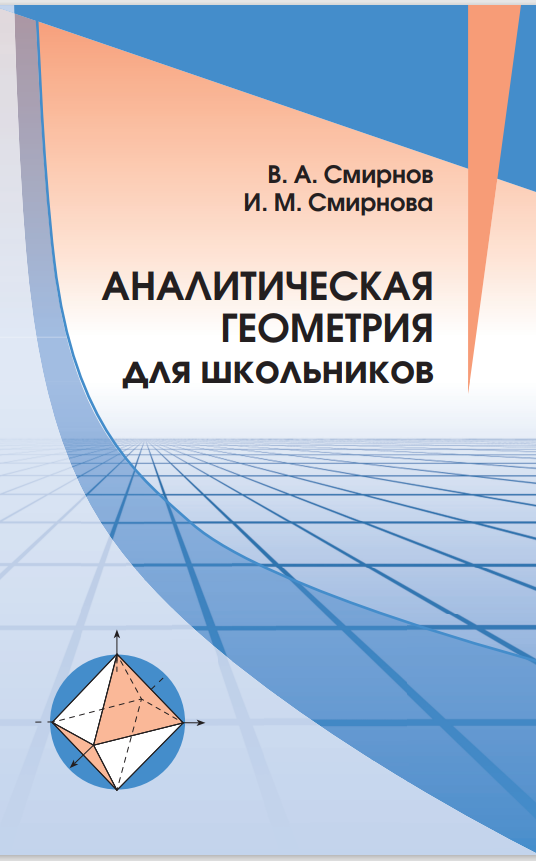 С целью восполнения этого пробела нами  было написано пособие «Аналитическая геометрия для школьников», изданное в МЦНМО в 2022 году и предназначенное для учащихся старших классов с углублённым изучением математики, а также для студентов первых курсов математических факультетов педагогических университетов.
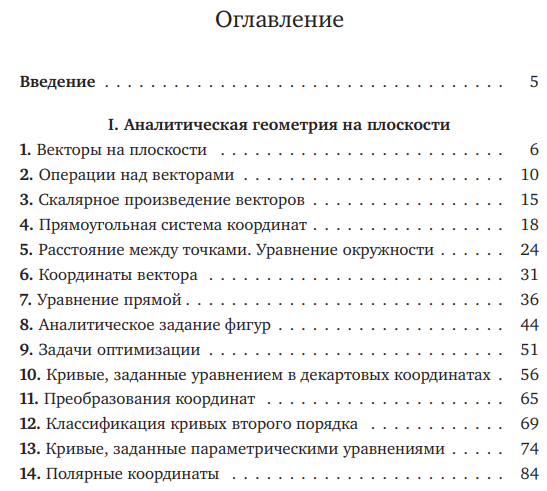 [Speaker Notes: В режиме слайдов ответы появляются после кликанья мышкой]
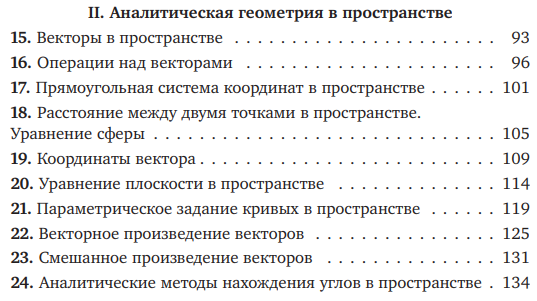 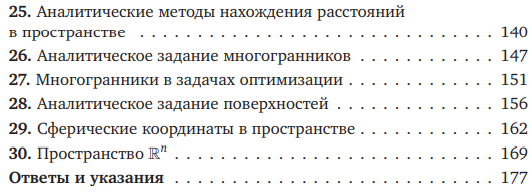 [Speaker Notes: В режиме слайдов ответы появляются после кликанья мышкой]
Вывод уравнения прямой в учебнике А.В. Погорелова
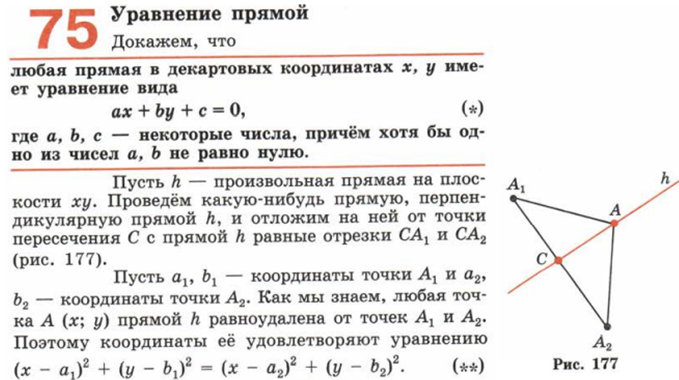 [Speaker Notes: В режиме слайдов ответы появляются после кликанья мышкой]
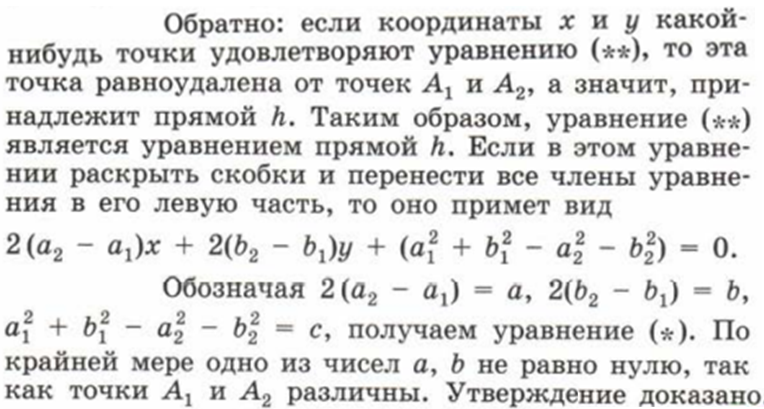 [Speaker Notes: В режиме слайдов ответы появляются после кликанья мышкой]
Задание прямой, проходящей через данную точку, с данным вектором нормали
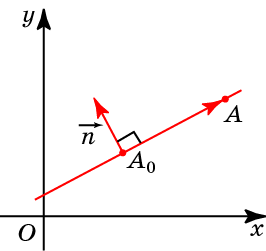 Расписывая скалярное произведение через координаты данных векторов, получим уравнение a(x - x0) + b(y - y0) = 0. Точка  A(x, y) будет принадлежать данной прямой тогда и только тогда, когда её координаты обращают это уравнение в тождество. Обозначая -ax0 - by0 = c, получим уравнение ax + by + c = 0.
[Speaker Notes: В режиме слайдов ответы появляются после кликанья мышкой]
Моделирование прямых в программе GeoGebra
В программе GeoGebra прямую с данным вектором нормали, проходящую через данную точку, можно задавать с помощью инструментов «Вектор» и «Перпендикулярная прямая».
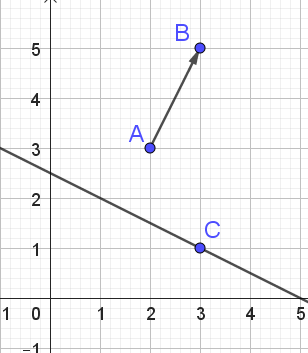 [Speaker Notes: В режиме слайдов ответы появляются после кликанья мышкой]
Задание прямой, проходящей через данную точку, с данным направляющим вектором
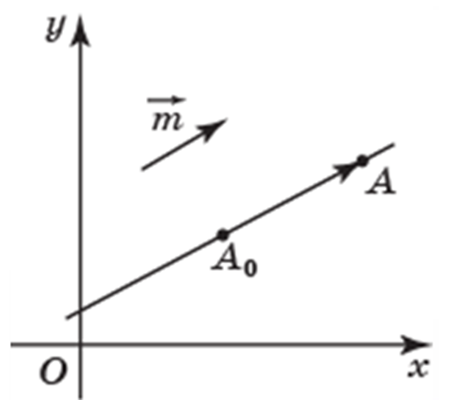 [Speaker Notes: В режиме слайдов ответы появляются после кликанья мышкой]
Прямую с данным направляющим вектором, проходящую через данную точку, можно задавать с помощью инструментов «Вектор» и «Параллельная прямая».
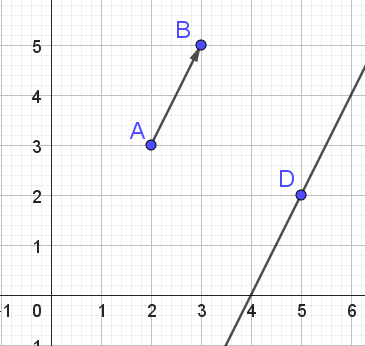 [Speaker Notes: В режиме слайдов ответы появляются после кликанья мышкой]
Задание прямой, проходящей через две данные точки
Найдём уравнение прямой, проходящей через заданные точки A1(x1, y1) и A2(x2, y2).
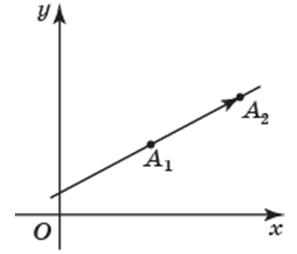 [Speaker Notes: В режиме слайдов ответы появляются после кликанья мышкой]
Прямую, проходящую через две точки можно задавать с помощью инструмента «Прямая». На рисунке показана прямая, проходящая через точки A и B.
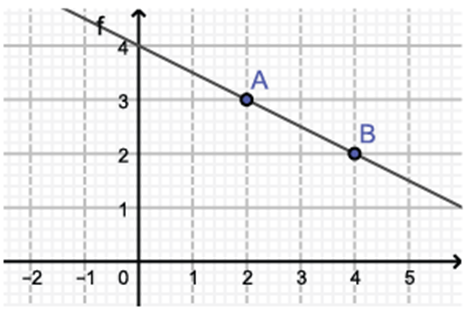 Прямую можно получить, написав в строке «Ввод» её уравнение. Например, если написать уравнение x + 2y = 8, то получим прямую, изображённую на рисунке.
[Speaker Notes: В режиме слайдов ответы появляются после кликанья мышкой]
Угол между двумя прямыми
[Speaker Notes: В режиме слайдов ответы появляются после кликанья мышкой]
Приближённое значение угла между двумя прямыми можно находить в программе GeoGebra с помощью инструмента «Угол».
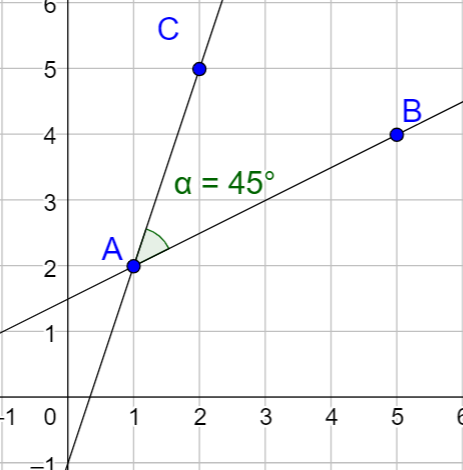 [Speaker Notes: В режиме слайдов ответы появляются после кликанья мышкой]
Расстояние от точки до прямой
Для прямой l, заданной уравнением ax + by + c = 0, и точки B(x1, y1), не принадлежащей этой прямой, выведем формулу расстояния от данной точки B до данной прямой.
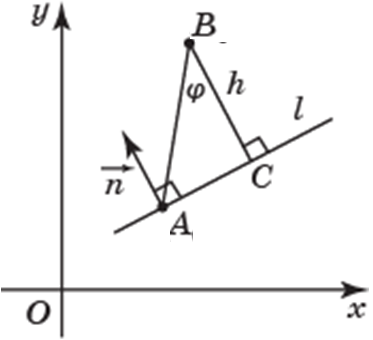 [Speaker Notes: В режиме слайдов ответы появляются после кликанья мышкой]
Приближённое значение расстояния от точки до прямой можно находить в программе GeoGebra с помощью инструмента «Расстояние или длина».
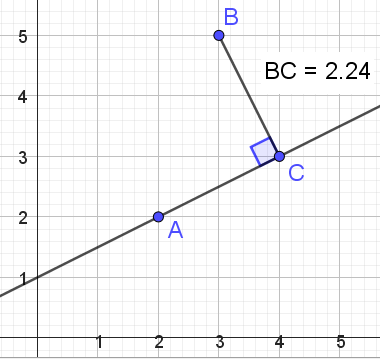 [Speaker Notes: В режиме слайдов ответы появляются после кликанья мышкой]
Площадь параллелограмма
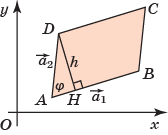 [Speaker Notes: В режиме слайдов ответы и решения появляются после кликанья мышкой]
Площадь многоугольника
Следствие 1. Площадь параллелограмма, вершины которого имеют целые координаты, выражается натуральным числом.
	Следствие 2.	Удвоенная площадь треугольника, вершины которого имеют целые координаты, выражается натуральным числом.
	Следствие 3.	Удвоенная площадь многоугольника, вершины которого имеют целые координаты, выражается натуральным числом.
[Speaker Notes: В режиме слайдов ответы и решения появляются после кликанья мышкой]
Площадь фигуры можно находить в программе GeoGebra с помощью инструмента «Площадь».
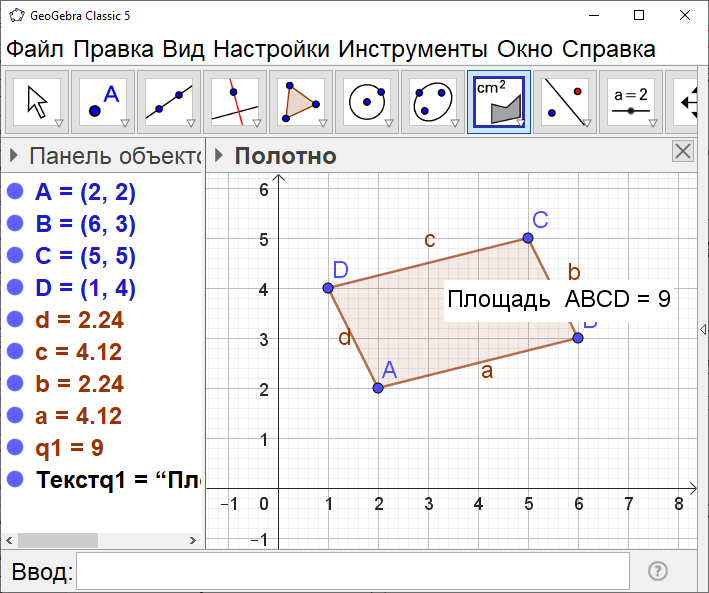 [Speaker Notes: В режиме слайдов ответы и решения появляются после кликанья мышкой]
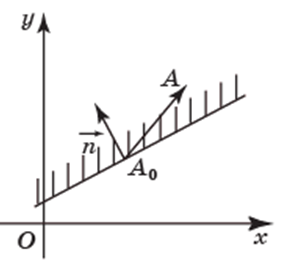 [Speaker Notes: В режиме слайдов ответы появляются после кликанья мышкой]
[Speaker Notes: В режиме слайдов ответы появляются после кликанья мышкой]
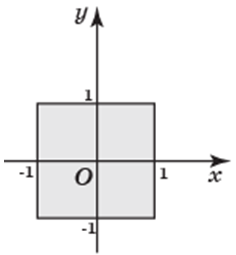 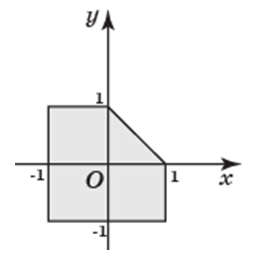 [Speaker Notes: В режиме слайдов ответы появляются после кликанья мышкой]
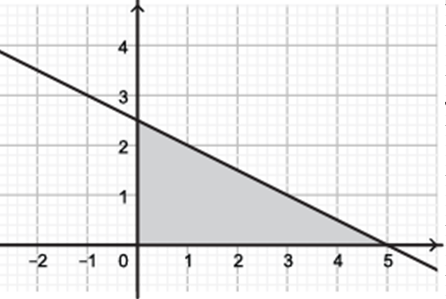 [Speaker Notes: В режиме слайдов ответы появляются после кликанья мышкой]
Окружность с центром в точке A0(x0, y0) и радиусом R задается уравнением 
(x – x0)2 + (y – y0)2 = R2.
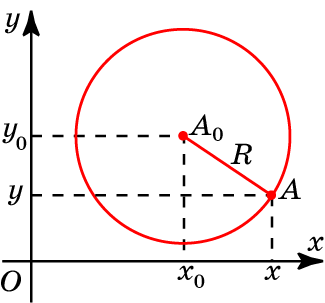 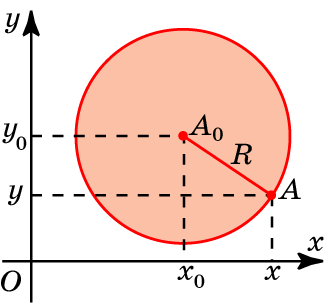 [Speaker Notes: В режиме слайдов ответы появляются после кликанья мышкой]
Уравнения с параметром
(Демоверсия ЕГЭ 2022, задача 17)
Решение можно проиллюстрировать в программе GeoGebra. 	Для этого нужно:
	1. В строке «Ввод» набрать (|x|-5)^2+(y-4)^2=9 и нажать “Enter”.
	2. Создать ползунок a.
	3. В строке «Ввод» набрать (x+2)^2+y^2=a^2 и нажать “Enter”.
	Перемещая ползунок, можно увидеть, при каких a данная система уравнений имеет единственное решение.
[Speaker Notes: В режиме слайдов ответы появляются после кликанья мышкой]
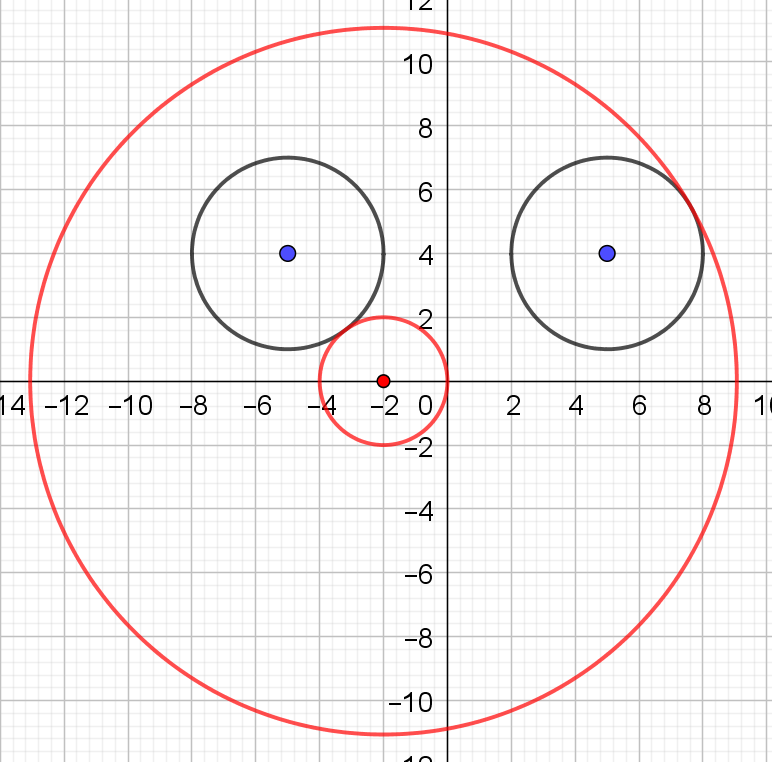 [Speaker Notes: В режиме слайдов ответы появляются после кликанья мышкой]
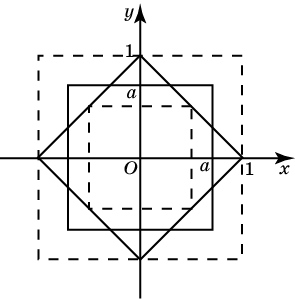 Уравнения задают квадраты. Наибольшее число решений системы получается, если 0,5 < a < 1.
Ответ: 0,5 < a < 1.
[Speaker Notes: В режиме слайдов ответы появляются после кликанья мышкой]
Геометрические места точек.Парабола
Напомним, что параболой называется ГМТ, равноудалённых от данной точки F, называемой фокусом, и прямой d, называемой директрисой. Выведите уравнение параболы, приняв за оси координат прямые, показанные на рисунке.
Решение. Пусть точка F имеет координаты (0, a). Тогда директриса d задаётся уравнением y = –a.  
	Точка A(x, y) принадлежит параболе тогда и только тогда, когда выполняется равенство
(y + a)2 = x2 + (y – a)2.
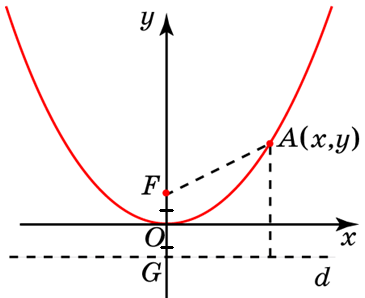 Это равенство равносильно равенству 4ay = x2.
[Speaker Notes: В режиме слайдов ответы появляются после кликанья мышкой]
Параболу можно получить в программе GeoGebra. Для этого создадим ползунки a, b, c. В строке «Ввод» наберём y = ax^2+bx+c. Получим искомую параболу. При изменении значения ползунков будет изменяться и парабола.
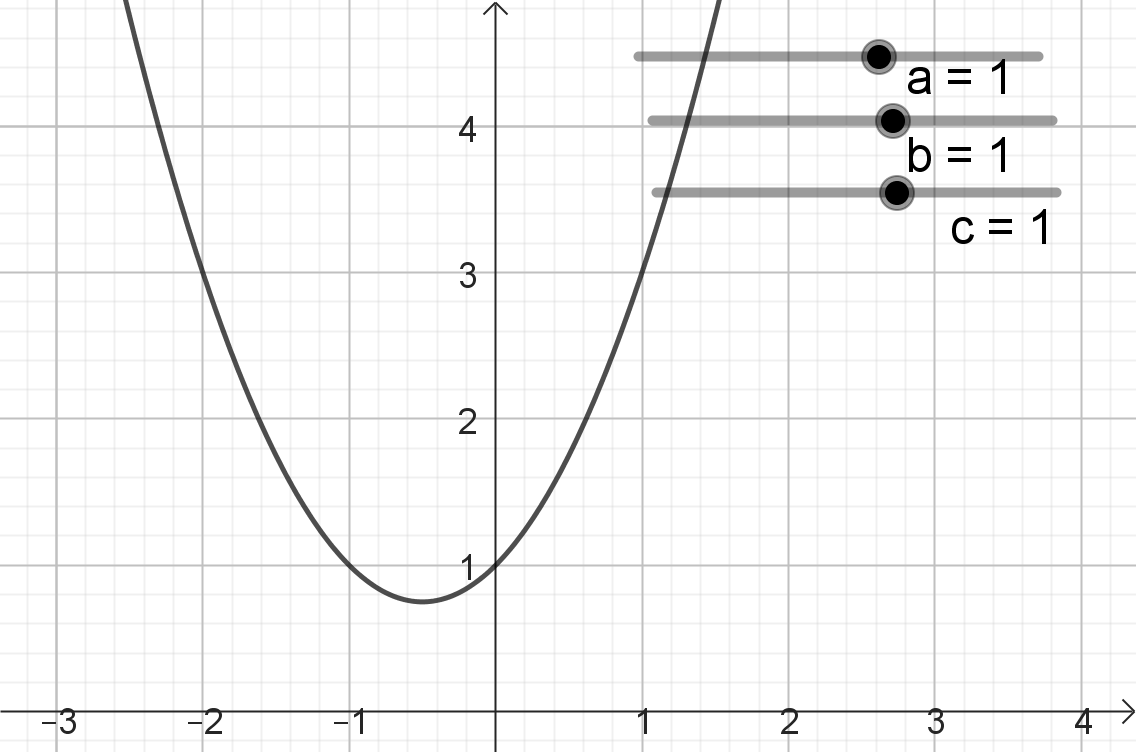 [Speaker Notes: В режиме слайдов ответы появляются после кликанья мышкой]
Эллипс
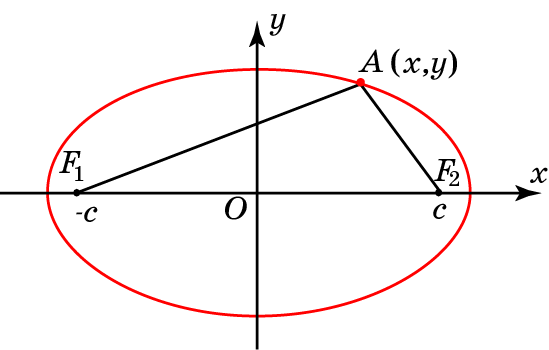 [Speaker Notes: В режиме слайдов ответы появляются после кликанья мышкой]
Эллипс можно получить в программе GeoGebra. Для этого создадим ползунки a, b. В строке «Ввод» наберём x^2/a^2+y^2/b^2=1. Получим искомый эллипс. При изменении значения ползунков будет изменяться и эллипс.
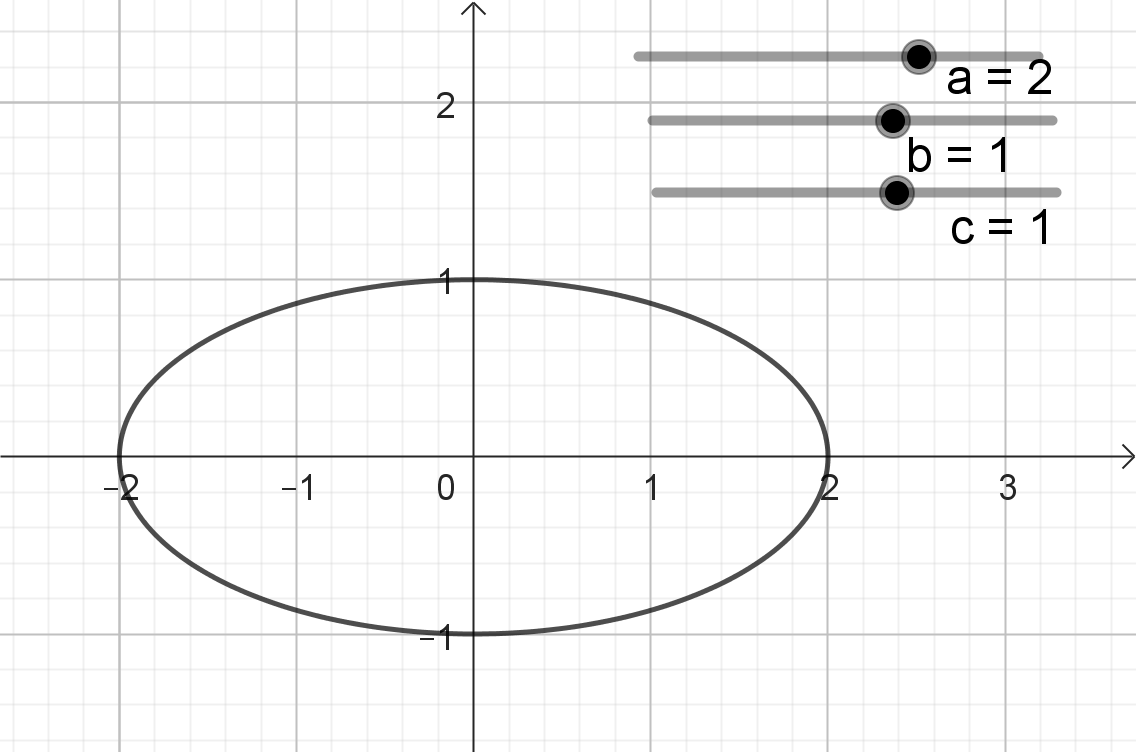 [Speaker Notes: В режиме слайдов ответы появляются после кликанья мышкой]
Гипербола
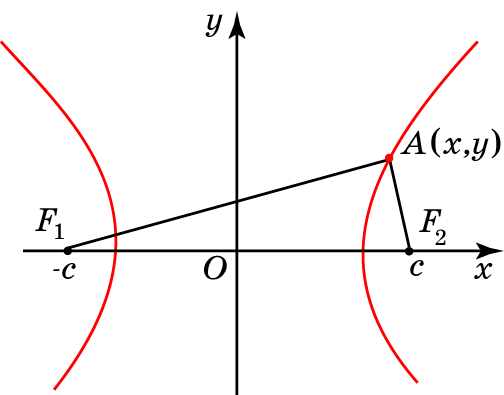 [Speaker Notes: В режиме слайдов ответы появляются после кликанья мышкой]
Гиперболу можно получить в программе GeoGebra. Для этого создадим ползунки a, b. В строке «Ввод» наберём x^2/a^2-y^2/b^2=1. Получим искомую гиперболу. При изменении значения ползунков будет изменяться и гипербола.
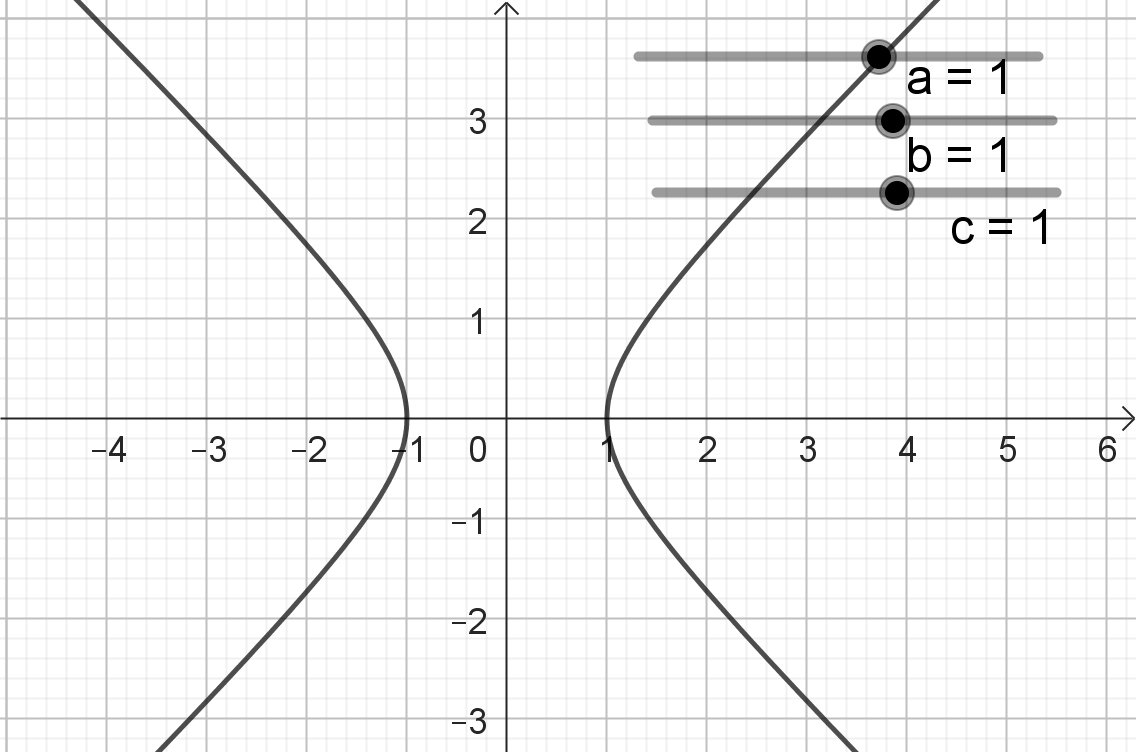 [Speaker Notes: В режиме слайдов ответы появляются после кликанья мышкой]
Кривые, заданные параметрическими уравнениями
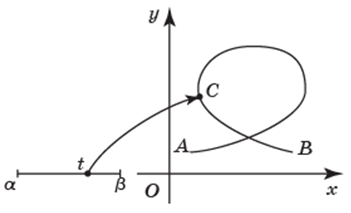 [Speaker Notes: В режиме слайдов ответы появляются после кликанья мышкой]
Окружность
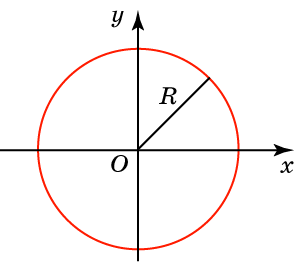 [Speaker Notes: В режиме слайдов ответы появляются после кликанья мышкой]
Эллипс
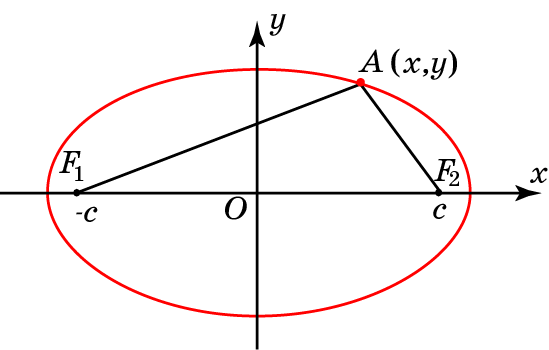 [Speaker Notes: В режиме слайдов ответы появляются после кликанья мышкой]
Прямая
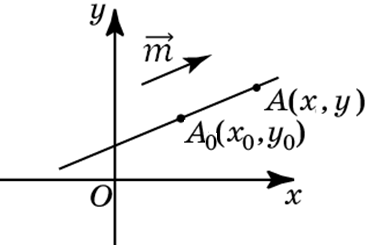 [Speaker Notes: В режиме слайдов ответы появляются после кликанья мышкой]
Циклоида
Для координат x, y точки А имеем: x = OP - AQ = Rt - Rsin t = R(t - sin t), y = O1P -  O1Q = R -  Rcos t = R(1 - cos t). Следовательно, параметрическими уравнениями циклоиды являются уравнения
Найдем параметрические уравнения циклоиды – траектории движения точки, закреплённой на окружности, катящейся по прямой. 
	Предположим, что окружность повернулась на некоторый угол величины t. При этом точка касания O на окружности переместится в точку А. Поскольку дуга АР окружности при этом прокатилась по отрезку OР, то их длины равны, т. е. АР = OР = Rt.
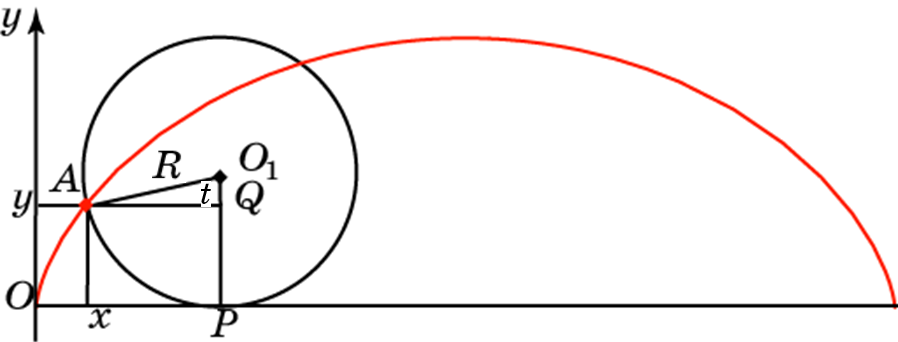 [Speaker Notes: В режиме слайдов ответы появляются после кликанья мышкой]
Моделирование циклоиды в GeoGebra
1. Создадим ползунок d, изменяющийся от 0 до 2.
2. В строке «Ввод» наберём Кривая[t-dsin(t), 1-dcos(t),t,0,2Pi].
3. Если d = 1, то получим циклоиду. Если d > 1, то получим удлинённую циклоиду. Если 0 < d < 1, то получим укороченную циклоиду.
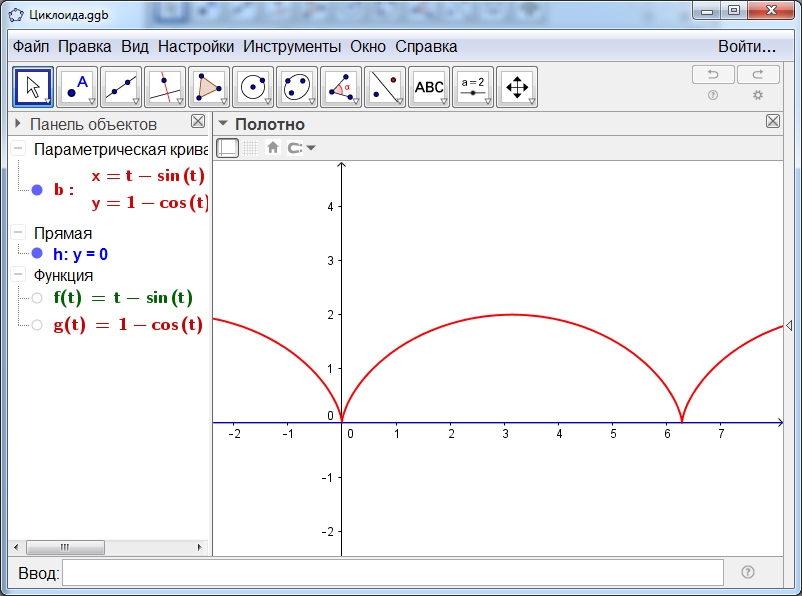 [Speaker Notes: В режиме слайдов ответы появляются после кликанья мышкой]
Моделирование циклоиды в движении
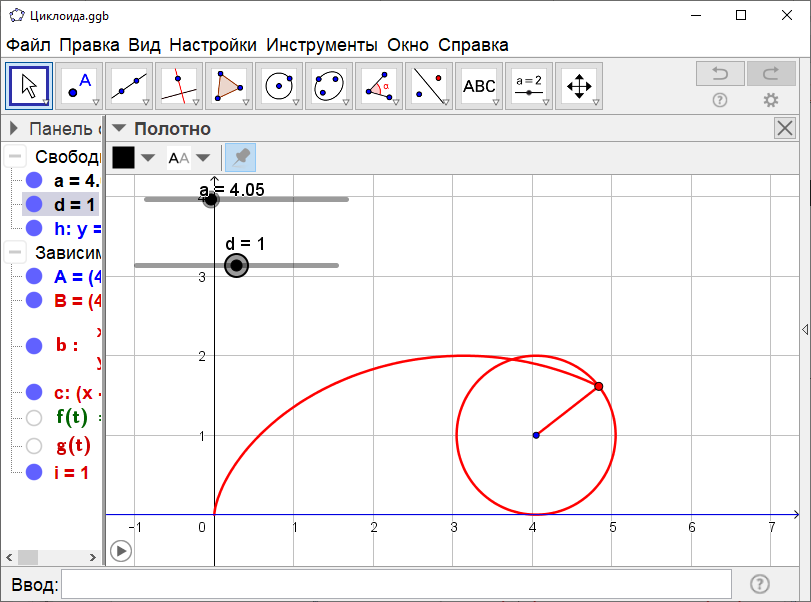 [Speaker Notes: В режиме слайдов ответы появляются после кликанья мышкой]
Трохоида
Трохоида – траектория движения точки, закрепленной на радиусе окружности, или его продолжении, когда эта окружность катится по прямой.
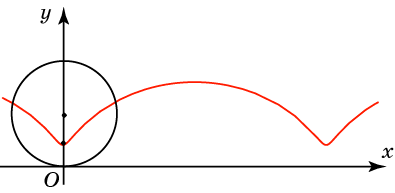 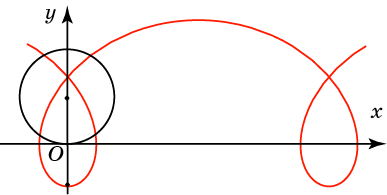 Так же как и в случае с циклоидой, показывается, что параметрическими уравнениями трохоиды являются

где d – расстояние от точки до центра окружности. Если d <R, то кривая называется укороченной циклоидой. Если d >R, то кривая называется удлиненной циклоидой.
[Speaker Notes: В режиме слайдов ответы появляются после кликанья мышкой]
Эпициклоида – траектория движения точки, закреплённой на окружности, катящейся с внешней стороны по другой окружности.
Пусть центр O неподвижной окружности  является началом координат и точка A(R, 0) соответствует начальному моменту времени. Предположим, что катящаяся с внешней стороны окружность повернулась на угол, равный t. При этом точка A переместилась в точку A1(x,y). Обозначим отношение  через m. Из равенства длин дуг AB и A1B следует, что угол AOB равен mt.
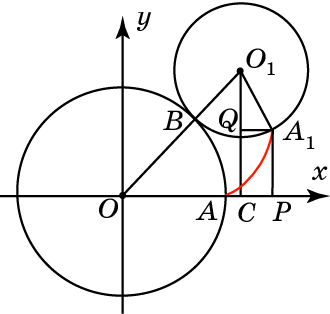 A1O1C = A1O1B - CO1O = t – ( 90о– mt), следовательно, sinA1O1C = = sin(t–(90о–mt)) = -cos(t+mt), cosA1O1C = cos(t–(90о–mt)) = sin(t+mt).
Учитывая, что x = OC + CP, y = O1C -  O1Q, получаем параметрические уравнения эпициклоиды
[Speaker Notes: В режиме слайдов ответы появляются после кликанья мышкой]
Кардиоида (m = 1)
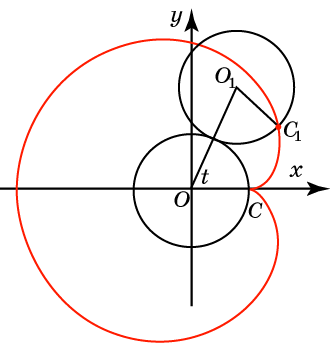 [Speaker Notes: В режиме слайдов ответы появляются после кликанья мышкой]
Эпициклоида (m = 2/5)
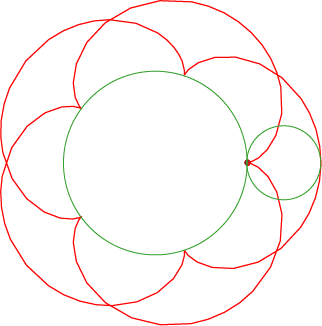 [Speaker Notes: В режиме слайдов ответы появляются после кликанья мышкой]
Эпициклоиду можно получить в программе GeoGebra
Например, в строке «Ввод» наберём n=5. 
В строке «Ввод» наберём m=2. 
В строке «Ввод» наберём f(t) = (n + m)/n*cos((mt)/n) - m/n*cos((n + m)t/n). 
В строке «Ввод» наберём g(t)= (n + m)/n*sin((mt)/n) - m/n*sin((n + m)t/n). 
Скроем графики функций f(t) и g(t). 
В строке «Ввод» наберём Кривая[f(t),g(t),t,0,10Pi]. Получим эпициклоиду.
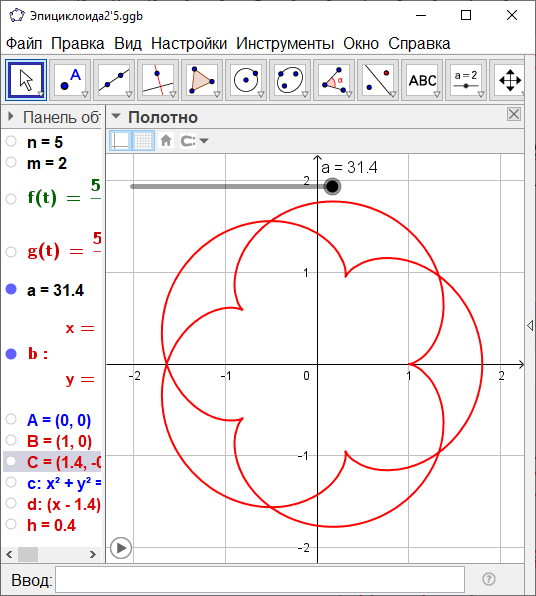 [Speaker Notes: В режиме слайдов ответы появляются после кликанья мышкой]
Гипоциклоида – траектория движения точки, закреплённой на окружности, катящейся с внешней стороны по другой окружности.
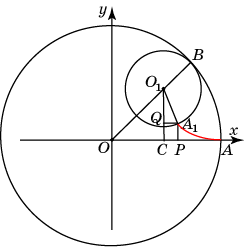 [Speaker Notes: В режиме слайдов ответы появляются после кликанья мышкой]
Астроида (m=1/4)
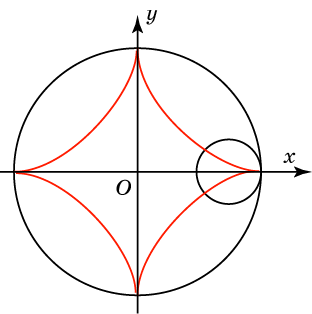 [Speaker Notes: В режиме слайдов ответы появляются после кликанья мышкой]
Гипоциклоида (m = 2/5)
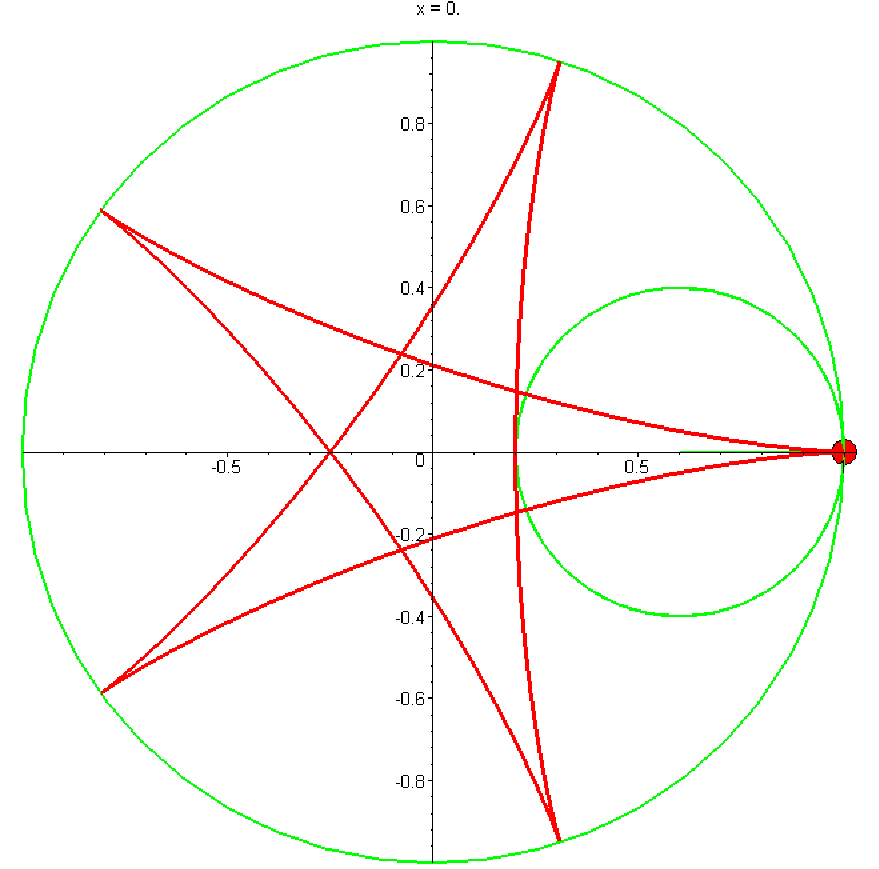 [Speaker Notes: В режиме слайдов ответы появляются после кликанья мышкой]
Гипоклоиду можно получить в программе GeoGebra
Например, в строке «Ввод» наберём n=5. 
В строке «Ввод» наберём m=-2. 
В строке «Ввод» наберём f(t) = (n + m)/n*cos((mt)/n) - m/n*cos((n + m)t/n). 
В строке «Ввод» наберём g(t)= (n + m)/n*sin((mt)/n) - m/n*sin((n + m)t/n). 
Скроем графики функций f(t) и g(t).
В строке «Ввод» наберём Кривая[f(t),g(t),t,0,10Pi]. Получим гипоциклоиду.
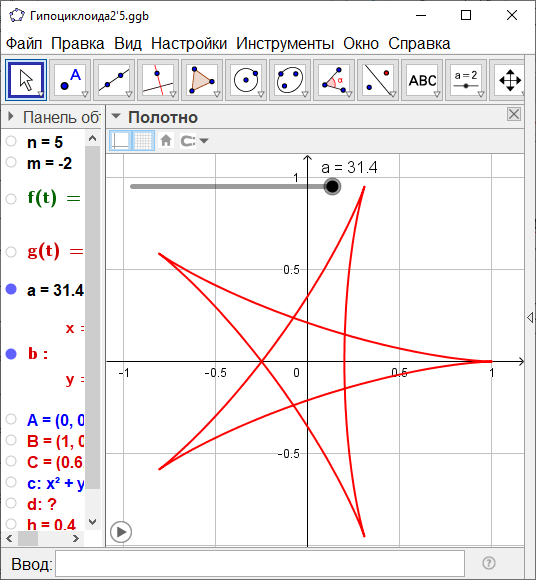 [Speaker Notes: В режиме слайдов ответы появляются после кликанья мышкой]
Полярные координаты
Пусть на плоскости задана координатная прямая с выделенной точкой О и единичным отрезком ОЕ. Эта прямая в данном случае будет называться полярной осью. Точка O называется полюсом.
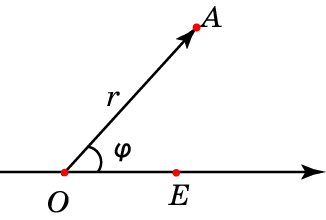 При этом первая координата r называется полярным радиусом, а вторая  - полярным углом. Полярный угол  можно задавать в градусах или радианах.
[Speaker Notes: В режиме слайдов ответы появляются после кликанья мышкой]
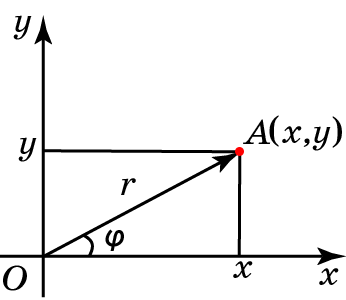 [Speaker Notes: В режиме слайдов ответы появляются после кликанья мышкой]
Спираль Архимеда
Спираль Архимеда - кривая, задаваемая уравнением r = a, где a - некоторое  фиксированное число, угол  задается в радианах.
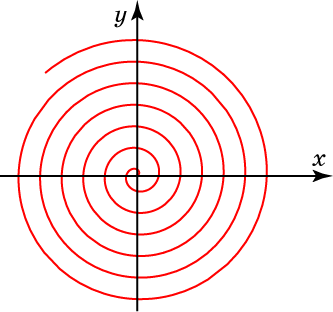 Геометрическим свойством, характеризующим спираль Архимеда, является постоянство расстояний между соседними витками, каждое из них равно 2πa. Действительно, если угол  увеличивается на 2π, т.е. точка делает один, то радиус увеличивается на 2πa, что и составляет расстояние между соседними витками.
[Speaker Notes: В режиме слайдов ответы появляются после кликанья мышкой]
Логарифмическая (золотая) спираль
Золотая спираль - кривая, задаваемая уравнением r = a, где a - некоторое  фиксированное положительное число, угол  задается в радианах.
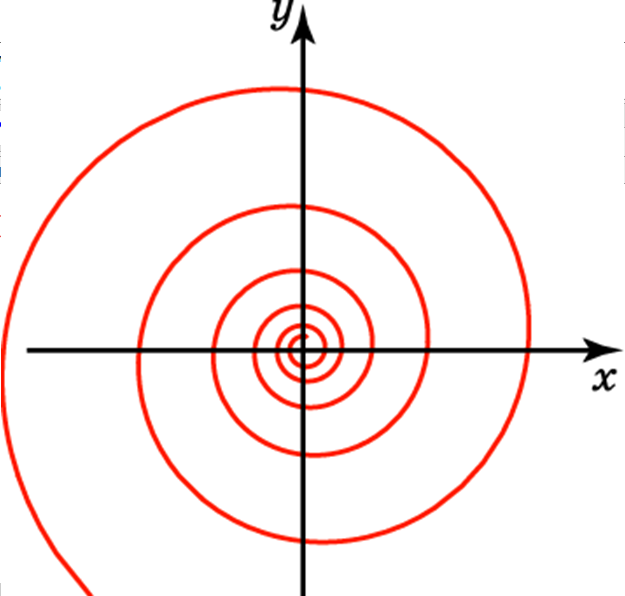 Геометрическим свойством этой спирали является то, что каждый следующий ее виток подобен предыдущему. Действительно, если угол увеличивается на 2π, т.е. точка делает один оборот против часовой стрелки, то радиус увеличивается в a2π раз. Это означает, что следующий виток подобен предыдущему, и коэффициент подобия равен a2π.
[Speaker Notes: В режиме слайдов ответы появляются после кликанья мышкой]
Проявления золотой спирали в природе
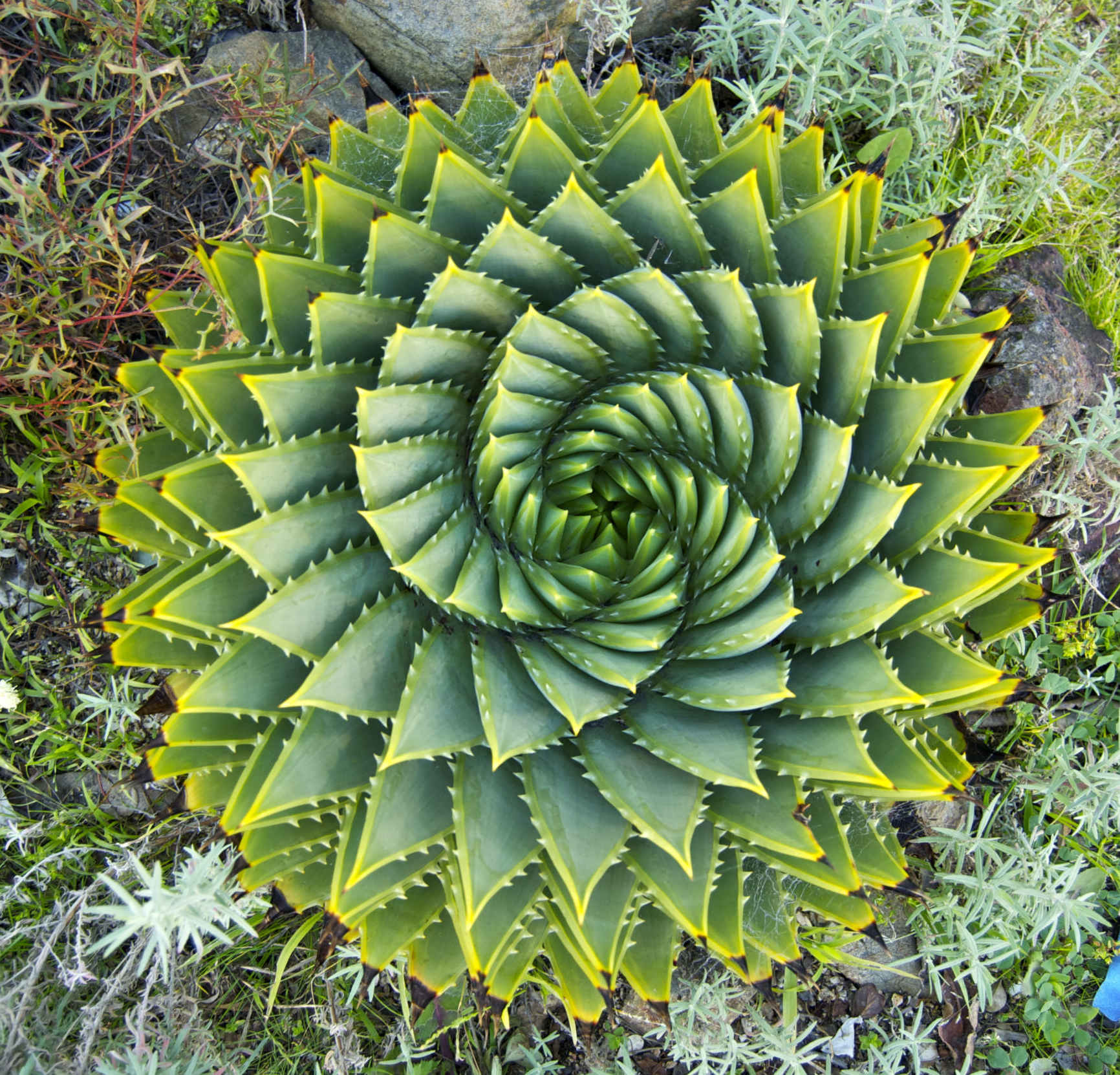 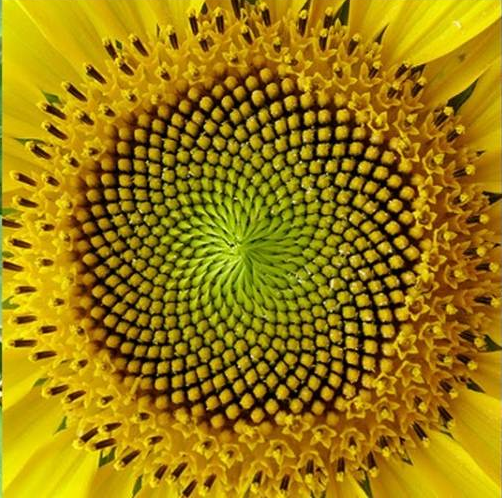 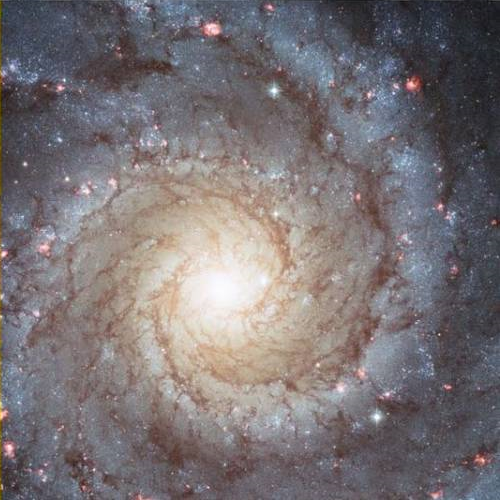 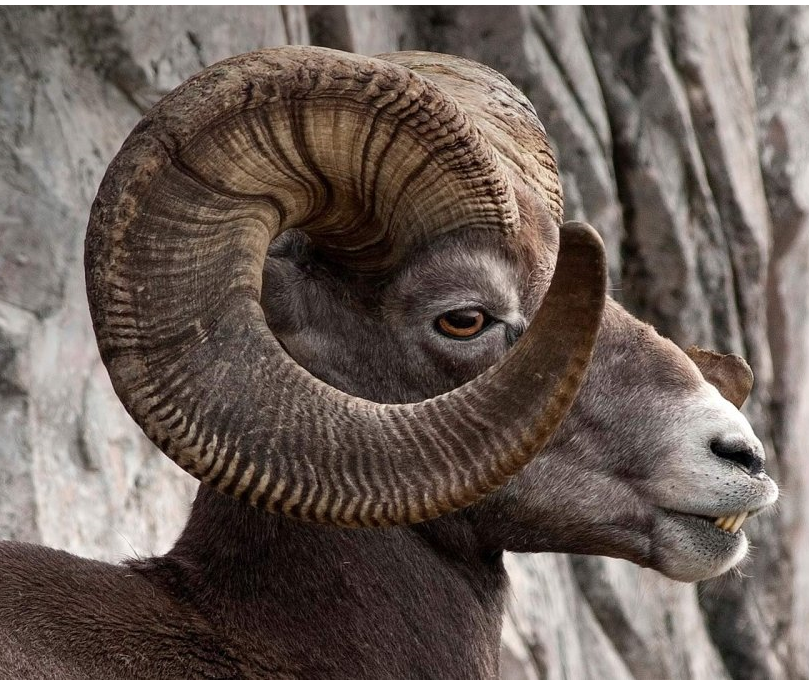 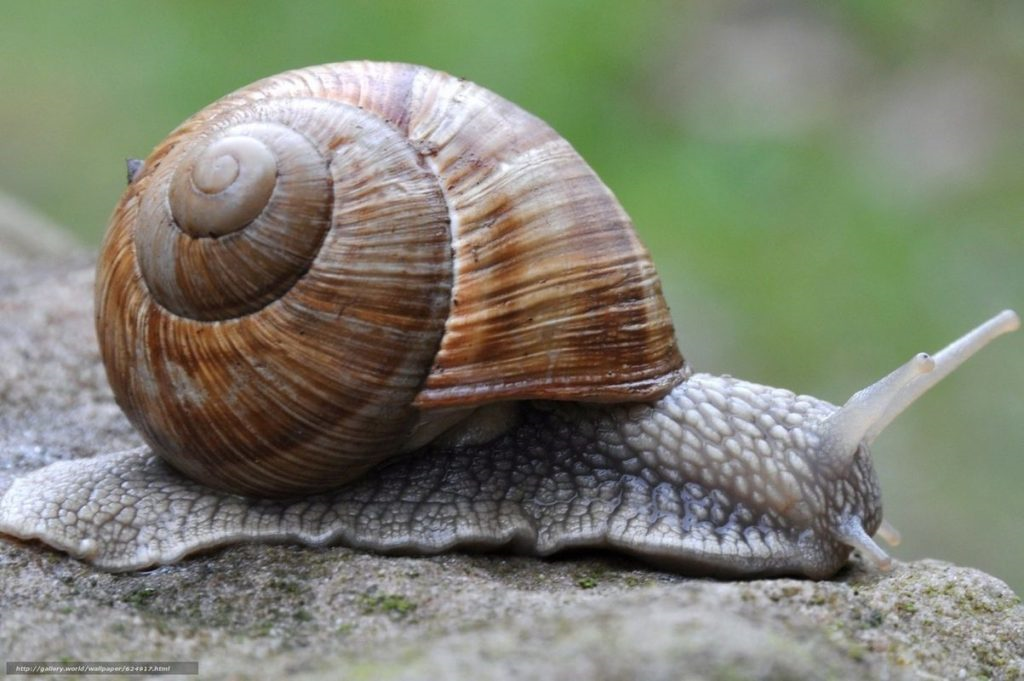 [Speaker Notes: В режиме слайдов ответы появляются после кликанья мышкой]
Кардиоида
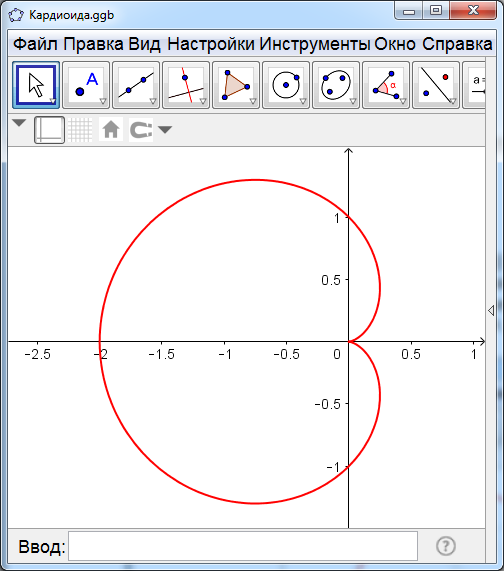 [Speaker Notes: В режиме слайдов ответы появляются после кликанья мышкой]
Трилистник
Трилистник – кривая, задаваемая уравнением r = sin 3.
Если угол  изменяется от нуля до /6, то радиус r изменяется от нуля до единицы. Если угол  изменяется от /6 до /3, то радиус изменяется от единицы до нуля. Таким образом, при изменении угла  от 0 до /3 точка  описывает кривую, похожую на очертания лепестка. Такие же лепестки получаются когда угол изменяется в пределах от 2/3 до  и от 4/3 до 5/3.
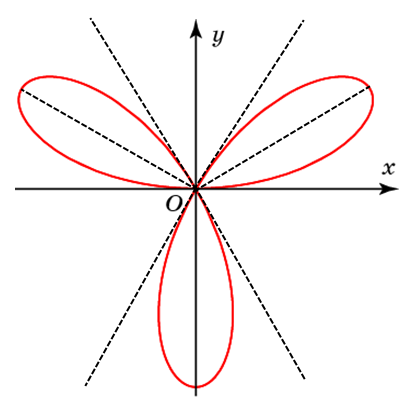 [Speaker Notes: В режиме слайдов ответы появляются после кликанья мышкой]
Если в строке «Ввод» набрать 
Кривая[(sin(5t/3);t),t,0,6Pi], 
то получим изображение пятилистника, изображённый на рисунке.
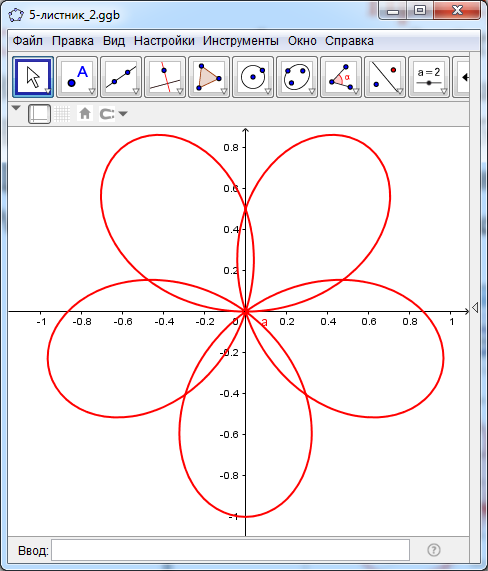 [Speaker Notes: В режиме слайдов ответы и решения появляются после кликанья мышкой]
На рисунке изображена кривая, задаваемая уравнением r = 1 + cos 3 + sin23, напоминающая лист клевера.
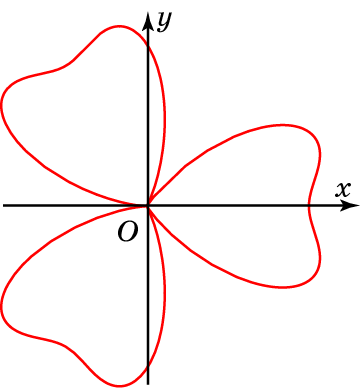 [Speaker Notes: В режиме слайдов ответы появляются после кликанья мышкой]
На рисунке изображена кривая, заданная уравнением
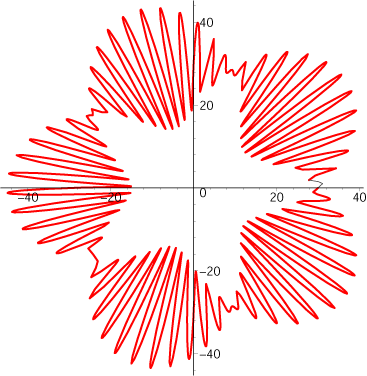 [Speaker Notes: В режиме слайдов ответы и решения появляются после кликанья мышкой]
СТЕРЕОМЕТРИЯ
Сфера с центром в точке A0(x0, y0, z0) и радиусом R задается уравнением 
(x – x0)2 + (y – y0)2 + (z – z0)2= R2.
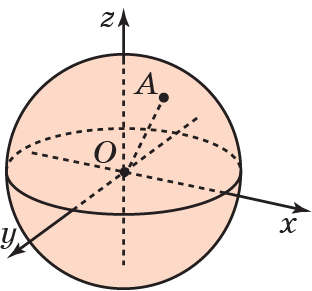 [Speaker Notes: В режиме слайдов ответы появляются после кликанья мышкой]
Уравнение плоскости в пространстве
Теорема. Плоскость в пространстве задаётся уравнением 
ax + by + cz + d = 0, 
где a,  b, c, d - действительные числа, из которых a, b, c одновременно не равны  нулю и составляют координаты вектора нормали.
Расписывая скалярное произведение через координаты данных векторов, получим уравнение a(x – x0) + b(y – y0) + c(z – z0) = 0.
	Обозначая  –ax0 – by0 – cz0 = d и преобразуя это уравнение, получим требуемое уравнение плоскости.
[Speaker Notes: В режиме слайдов ответы и решения появляются после кликанья мышкой]
Векторное произведение векторов
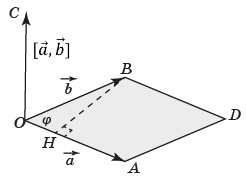 [Speaker Notes: В режиме слайдов ответы и решения появляются после кликанья мышкой]
Уравнение плоскости, проходящей через три точки
[Speaker Notes: В режиме слайдов ответы и решения появляются после кликанья мышкой]
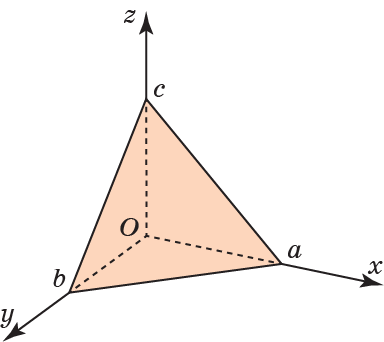 [Speaker Notes: В режиме слайдов ответы и решения появляются после кликанья мышкой]
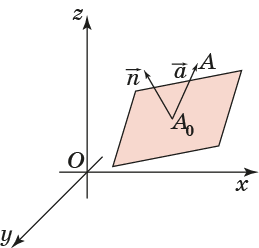 [Speaker Notes: В режиме слайдов ответы и решения появляются после кликанья мышкой]
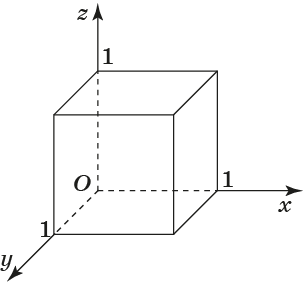 [Speaker Notes: В режиме слайдов ответы и решения появляются после кликанья мышкой]
Упражнение
[Speaker Notes: В режиме слайдов ответы появляются после кликанья мышкой]
Ответ: Октаэдр.
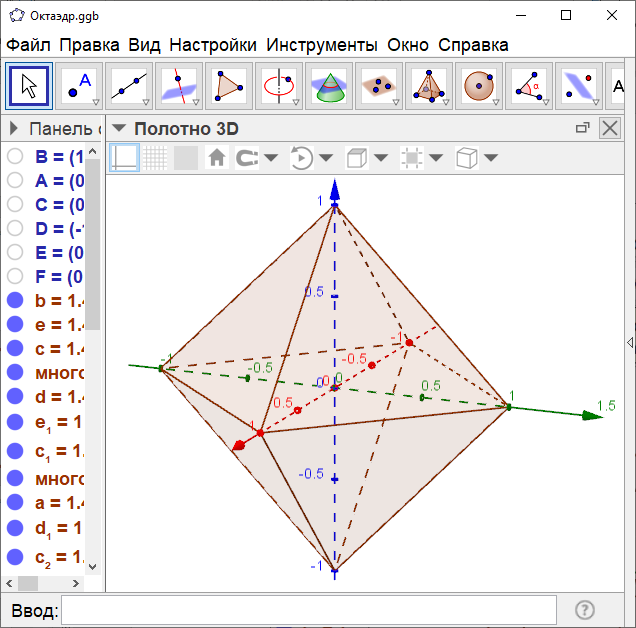 [Speaker Notes: В режиме слайдов ответы появляются после кликанья мышкой]
Упражнение
[Speaker Notes: В режиме слайдов ответы появляются после кликанья мышкой]
Ответ: Кубооктаэдр.
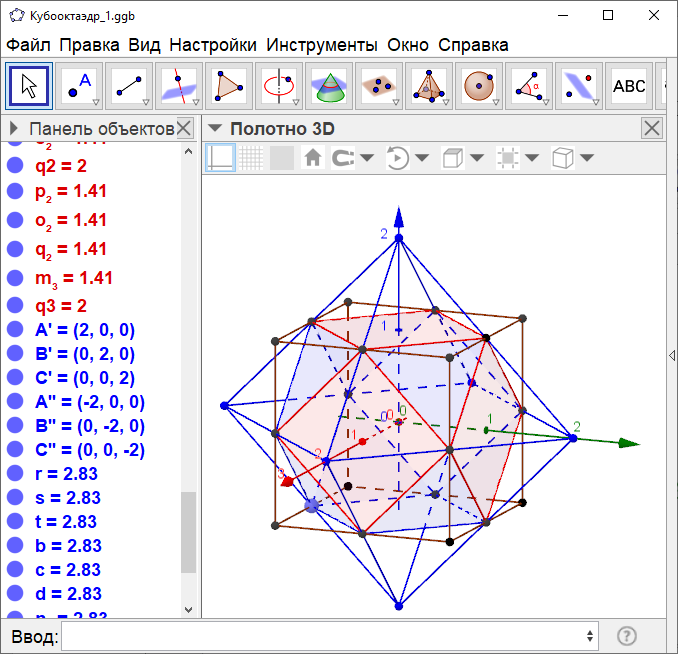 [Speaker Notes: В режиме слайдов ответы появляются после кликанья мышкой]
Угол между прямой и плоскостью
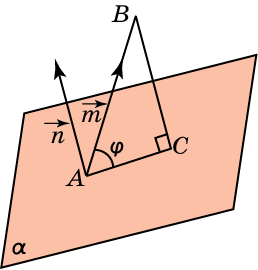 [Speaker Notes: В режиме слайдов ответы и решения появляются после кликанья мышкой]
Пример. В правильной четырёхугольной пирамиде SABCD, все рёбра которой равны 2, найдите угол между прямой SA и плоскостью SBC.
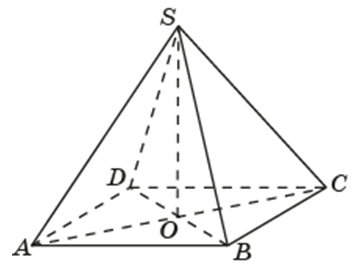 [Speaker Notes: В режиме слайдов ответы и решения появляются после кликанья мышкой]
Угол между двумя плоскостями
[Speaker Notes: В режиме слайдов ответы и решения появляются после кликанья мышкой]
Пример
Найдите угол между плоскостями, проходящими через вершины A, B, C1 и B, C, D1 единичного куба ABCDA1B1C1D1.
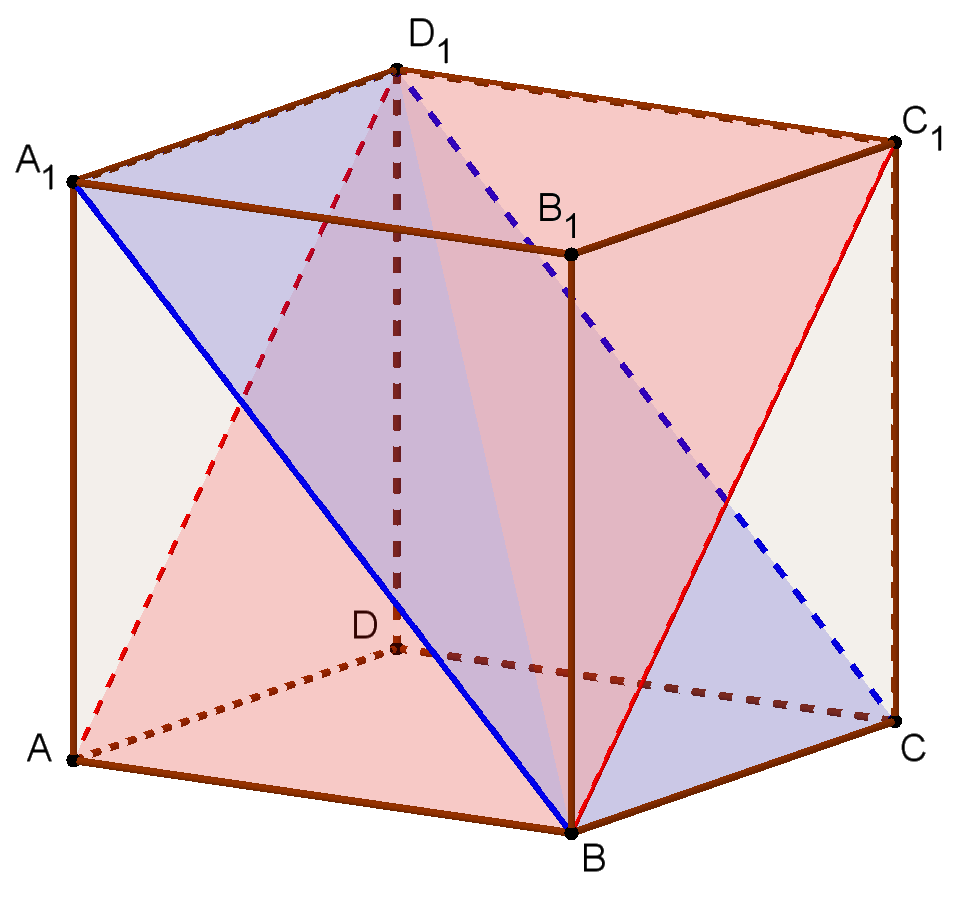 [Speaker Notes: В режиме слайдов ответы и решения появляются после кликанья мышкой]
Решение. Введём систему координат, считая, что вершины единичного куба имеют координаты: D(0, 0, 0), C(1, 0, 0), A(0, 1, 0), B(1, 1, 0), A1(0, 1, 1), B1(1, 1, 1). C1(1, 0, 1), D1(0, 0, 1). 
	Данные плоскости ABC1 и BCD1 задаются уравнениями: 
y + z = 1, x + z = 1.
	Их векторы нормалей имеют координаты (0, 1, 1) и (1, 0, 1). Косинус угла между этими плоскостями равен 0,5. Искомый угол равен 60о.
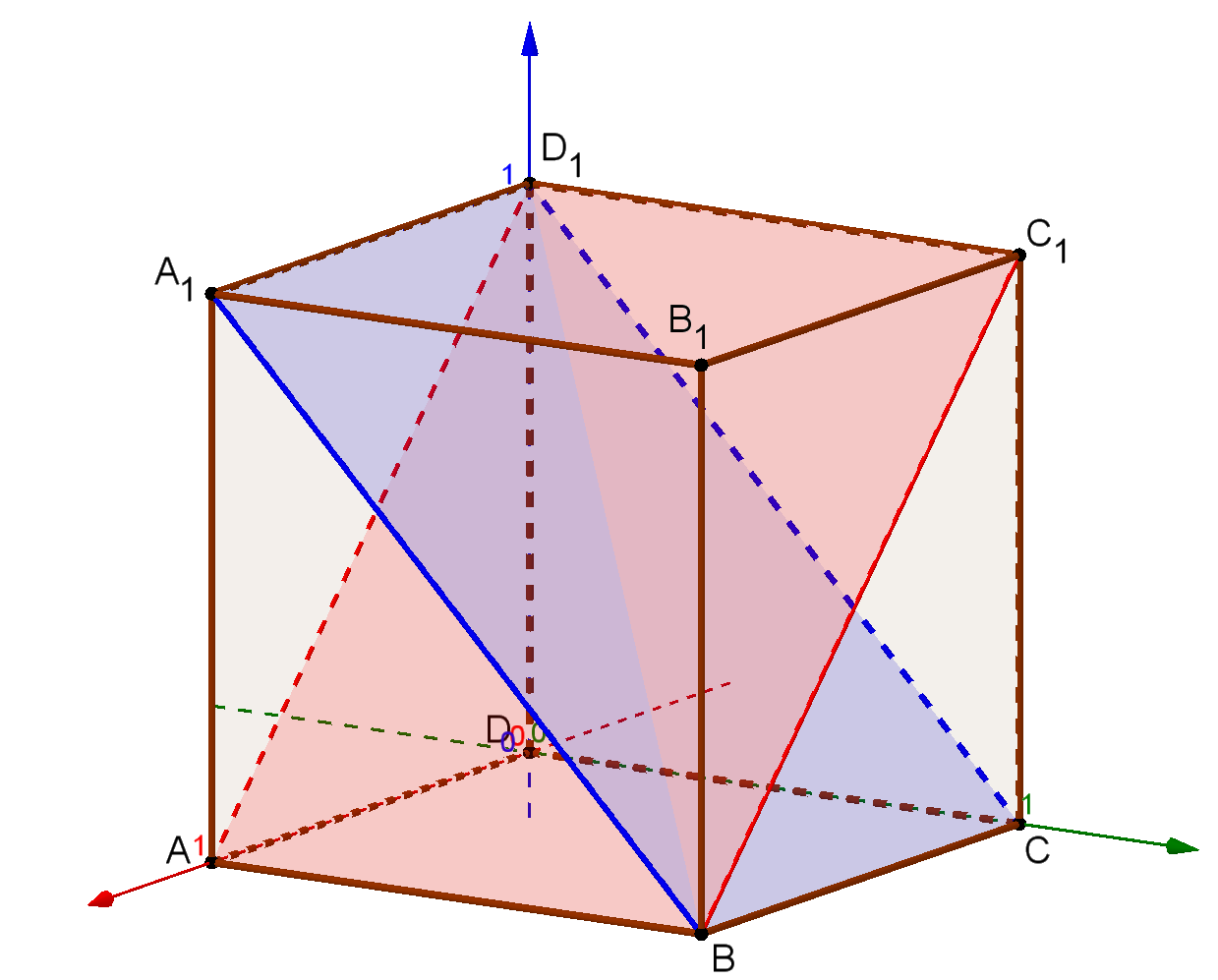 [Speaker Notes: В режиме слайдов ответы и решения появляются после кликанья мышкой]
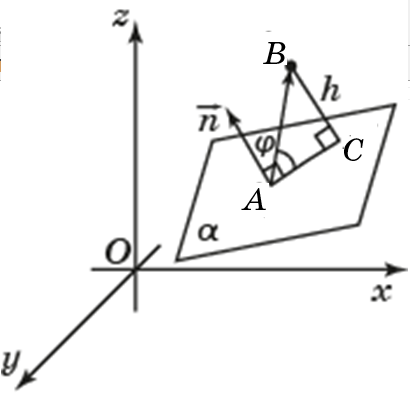 [Speaker Notes: В режиме слайдов ответы и решения появляются после кликанья мышкой]
Пример. В прямоугольном параллелепипеде ABCDA1B1C1D1, для которого AB = 3, AD = 2, AA1 = 1, найдите расстояние от точки B1 до плоскости ACD1.
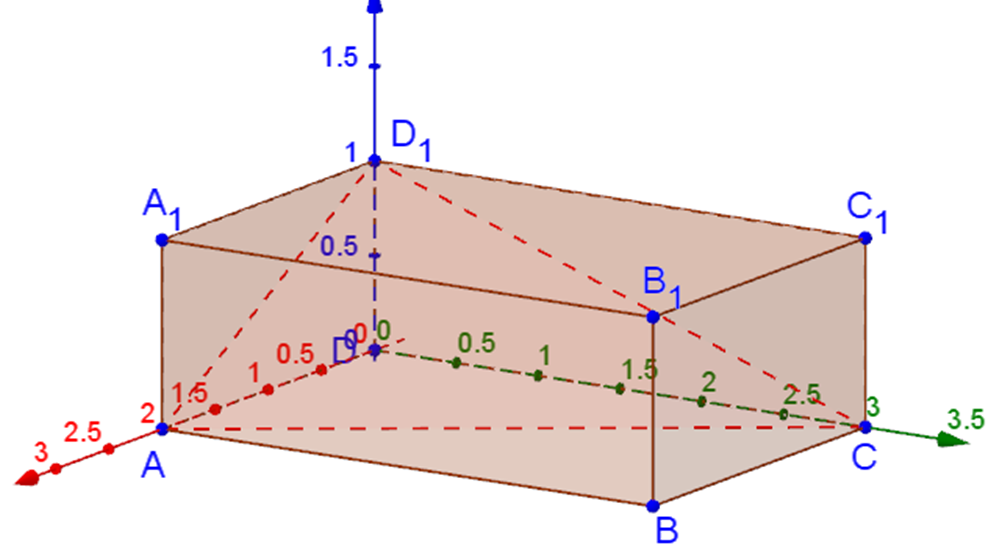 [Speaker Notes: В режиме слайдов ответы и решения появляются после кликанья мышкой]
Смешанное произведение векторов
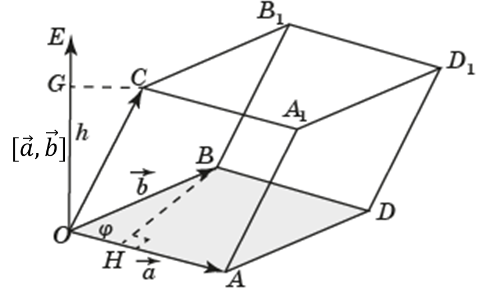 [Speaker Notes: В режиме слайдов ответы и решения появляются после кликанья мышкой]
[Speaker Notes: В режиме слайдов ответы и решения появляются после кликанья мышкой]
Объём многогранника
Следствие 1. Объём параллелепипеда, вершины которого имеют целые координаты, выражается натуральным числом.
	Следствие 2.	Объём тетраэдра, умноженный на шесть, вершины которого имеют целые координаты, выражается натуральным числом.
	Следствие 3.	Объём многогранника, умноженный на шесть, вершины которого имеют целые координаты, выражается натуральным числом.
Объём фигуры в пространстве можно находить в программе GeoGebra с помощью инструмента «Объём».
[Speaker Notes: В режиме слайдов ответы и решения появляются после кликанья мышкой]
Эллипсоид
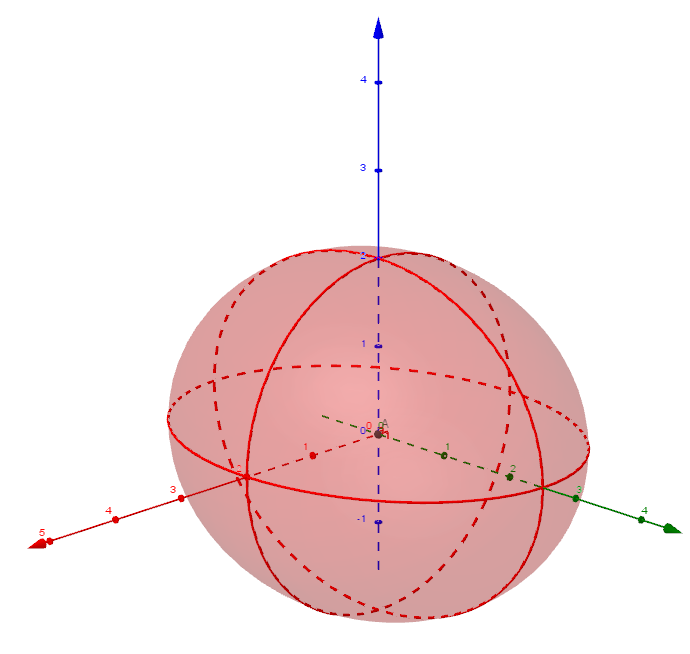 [Speaker Notes: В режиме слайдов ответы появляются после кликанья мышкой]
Эллиптический параболоид
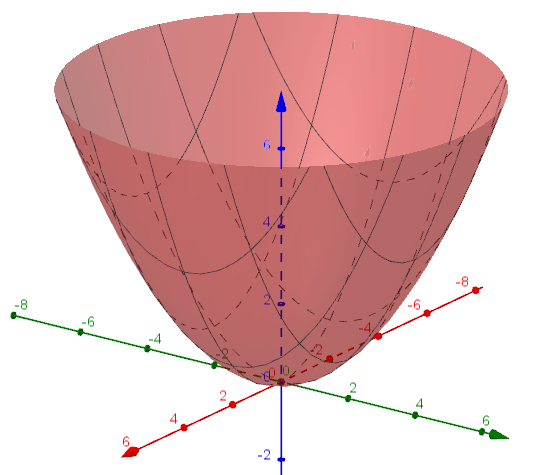 [Speaker Notes: В режиме слайдов ответы появляются после кликанья мышкой]
Гиперболический параболоид
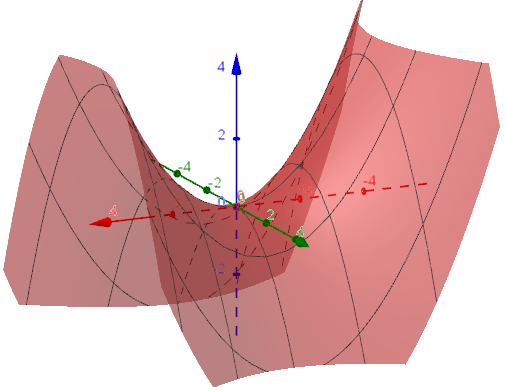 [Speaker Notes: В режиме слайдов ответы появляются после кликанья мышкой]
Однополостный гиперболоид
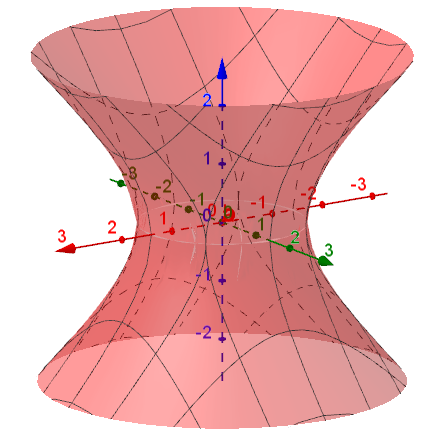 [Speaker Notes: В режиме слайдов ответы появляются после кликанья мышкой]
Двуполостный гиперболоид
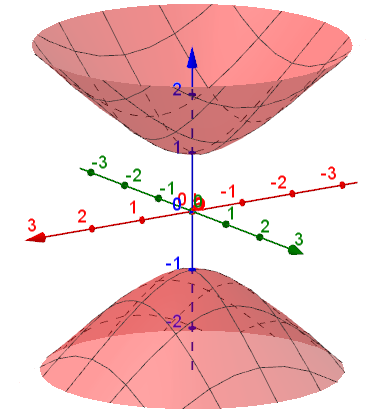 [Speaker Notes: В режиме слайдов ответы появляются после кликанья мышкой]
Поверхности вращения
Например, тор – поверхность, полученная вращением вокруг оси Oz окружности, которая в плоскости xOz задаётся уравнением (x – a)2 + z2 = R2, a > 0, R < a.
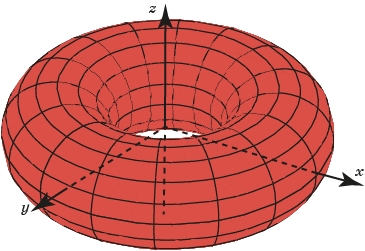 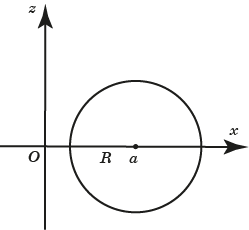 [Speaker Notes: В режиме слайдов ответы появляются после кликанья мышкой]
Упражнение
Вращением графика какой функции получена поверхность, изображённая на рисунке?
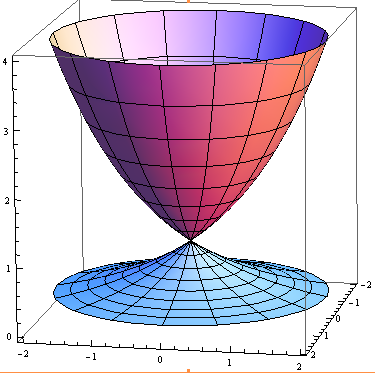 [Speaker Notes: В режиме слайдов ответы появляются после кликанья мышкой]
Упражнение
Вращением графика какой функции получена поверхность, изображённая на рисунке?
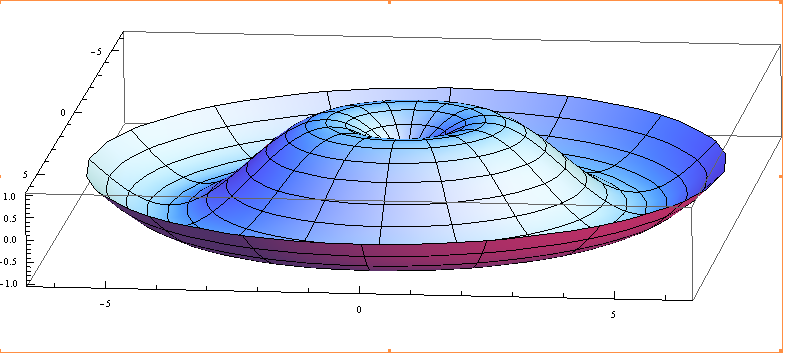 [Speaker Notes: В режиме слайдов ответы появляются после кликанья мышкой]
Сферические координаты в пространстве
Для определения сферических координат рассмотрим декартову систему координат в пространстве и точку A.
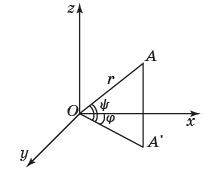 [Speaker Notes: В режиме слайдов ответы появляются после кликанья мышкой]
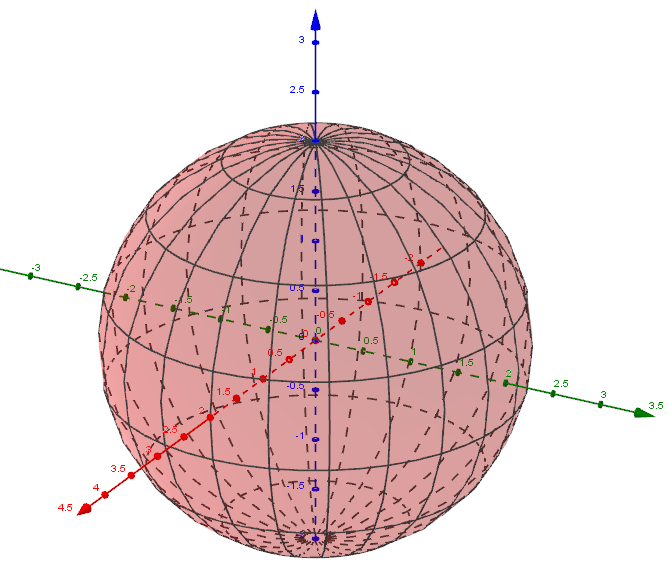 [Speaker Notes: В режиме слайдов ответы появляются после кликанья мышкой]
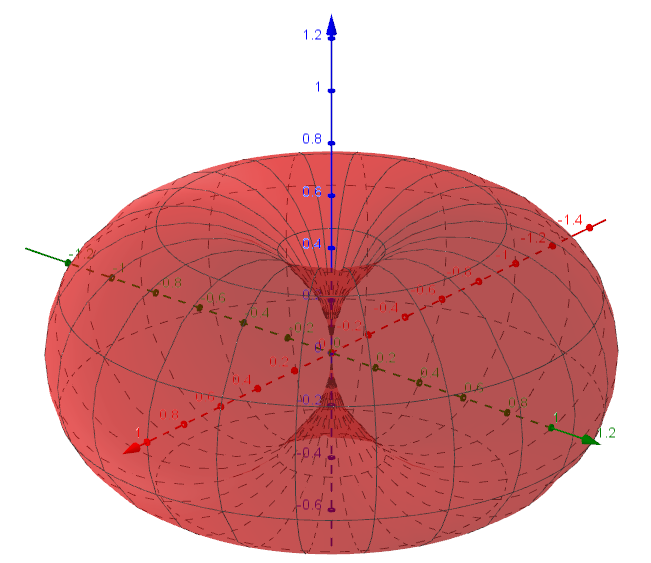 [Speaker Notes: В режиме слайдов ответы появляются после кликанья мышкой]
СФЕРИЧЕСКАЯ ГЕОМЕТРИЯ ДЛЯ ШКОЛЬНИКОВ

Оглавление
Введение
1. Сфера 
2. Основные понятия сферической геометрии
3. Сферические треугольники
4. Сферическая тригонометрия 
5. Сферические ломаные и сферические многоугольники 
6. Геометрические места точек. Замечательные линии
7. Вписанные и описанные сферические окружности 
8. Движения сферы. Симметрия
9. Многогранные углы
10. Паркеты на сфере
11. Сферические координаты в пространстве
12. Ответы 
Таблица приближённых значений тригонометрических функций
Литература
[Speaker Notes: В режиме слайдов ответы появляются после кликанья мышкой]
III. АНАЛИТИЧЕСКАЯ ГЕОМЕТРИЯ В ПРОСТРАНСТВЕ Rn
	
	30. Пространство Rn. 
	31. Подпространства пространства Rn.
	32. (n-1)-мерная сфера.
	33. n-мерный параллелепипед.
	34. n-мерный тетраэдр.
	35. n-мерный октаэдр.
	36*. Определители n-го порядка. Векторное и смешанное произведения векторов.
	37*. Ортогонализация. Определитель Грама.
[Speaker Notes: В режиме слайдов ответы появляются после кликанья мышкой]
Пространство Rn
[Speaker Notes: В режиме слайдов ответы появляются после кликанья мышкой]
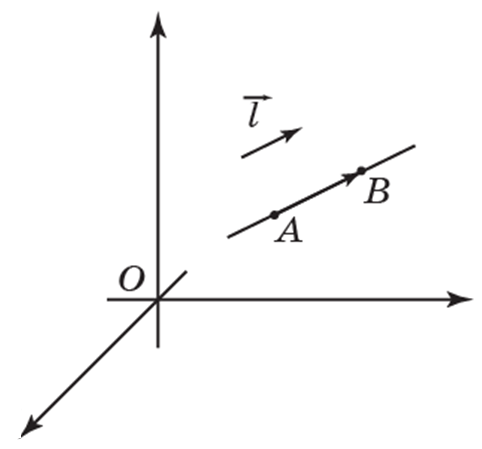 [Speaker Notes: В режиме слайдов ответы появляются после кликанья мышкой]
[Speaker Notes: В режиме слайдов ответы появляются после кликанья мышкой]
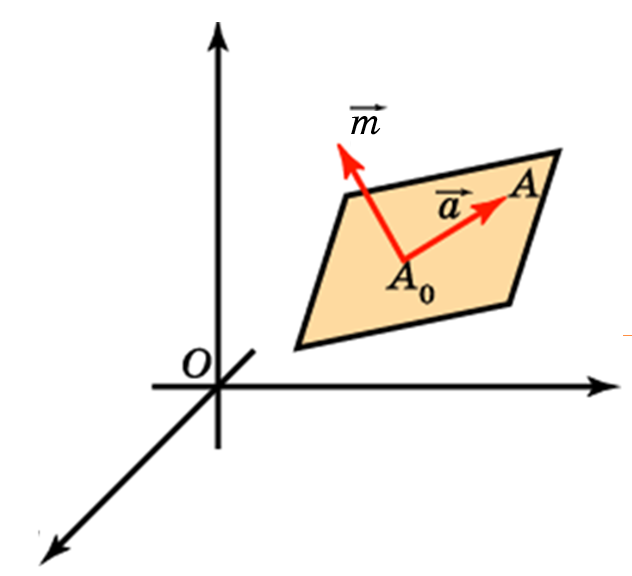 [Speaker Notes: В режиме слайдов ответы появляются после кликанья мышкой]
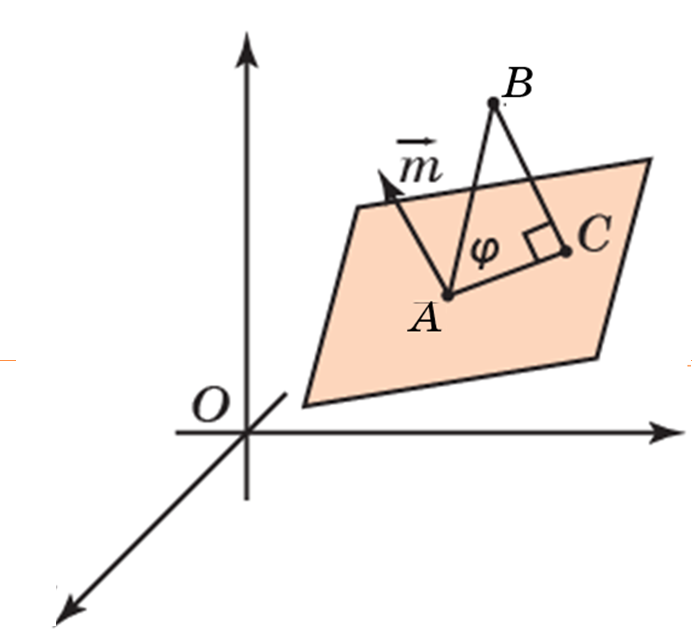 [Speaker Notes: В режиме слайдов ответы появляются после кликанья мышкой]
[Speaker Notes: В режиме слайдов ответы появляются после кликанья мышкой]
[Speaker Notes: В режиме слайдов ответы появляются после кликанья мышкой]
[Speaker Notes: В режиме слайдов ответы появляются после кликанья мышкой]
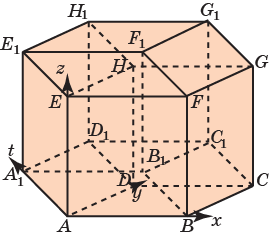 [Speaker Notes: В режиме слайдов ответы появляются после кликанья мышкой]
Упражнения
1. Сколько у n-мерного куба: а) вершин; б) рёбер; в)* k-мерных граней?
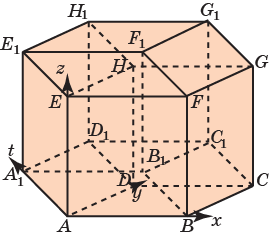 [Speaker Notes: В режиме слайдов ответы появляются после кликанья мышкой]
2. Найдите центр и радиус R (n -1)-мерной сферы, описанной около единичного n-мерного куба.
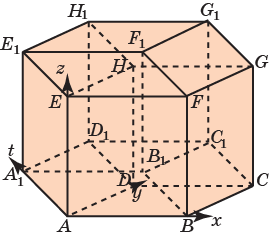 [Speaker Notes: В режиме слайдов ответы появляются после кликанья мышкой]
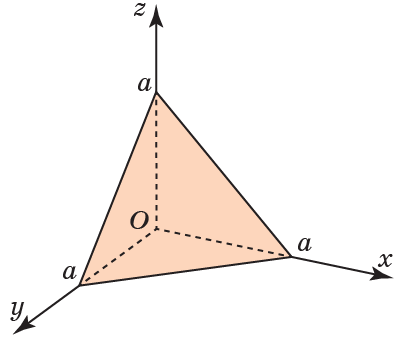 [Speaker Notes: В режиме слайдов ответы появляются после кликанья мышкой]
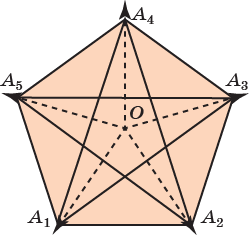 [Speaker Notes: В режиме слайдов ответы появляются после кликанья мышкой]
Упражнения
1. Сколько у n-мерного тетраэдра: а) вершин; б) рёбер; в)* k-мерных граней?
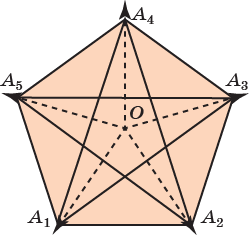 [Speaker Notes: В режиме слайдов ответы появляются после кликанья мышкой]
2. Найдите радиус R (n -1)-мерной сферы, описанной около единичного n-мерного тетраэдра.
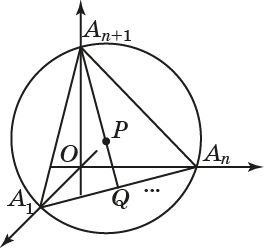 [Speaker Notes: В режиме слайдов ответы появляются после кликанья мышкой]
3. Найдите радиус r (n-1)-мерной сферы, вписанной в единичный n-мерный тетраэдр.
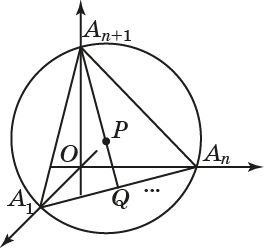 [Speaker Notes: В режиме слайдов ответы появляются после кликанья мышкой]
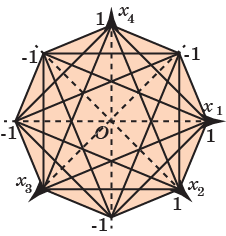 В случае n = 2 искомой фигурой является квадрат.
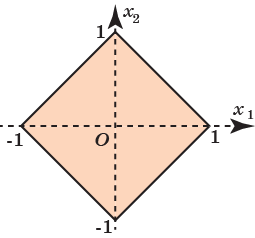 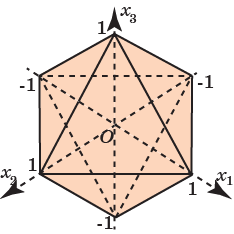 В случае n = 4 искомый 4-мерный многогранник изображён на рисунке. Он называется 4-мерным октаэдром. Его 3-мерными гранями являются тетраэдры.
В случае n = 3 искомой фигурой является октаэдр. Его двумерными гранями являются правильные треугольники.
В общем случае искомый многогранник называется n-мерным октаэдром. Его (n-1)-мерными гранями являются (n-1)-мерные тетраэдры.
[Speaker Notes: В режиме слайдов ответы появляются после кликанья мышкой]
Упражнения
1. Сколько у n-мерного октаэдра: а) вершин; б) рёбер; в)* k-мерных граней?
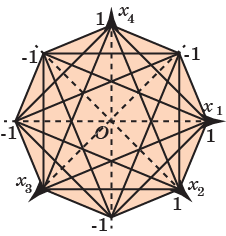 [Speaker Notes: В режиме слайдов ответы появляются после кликанья мышкой]
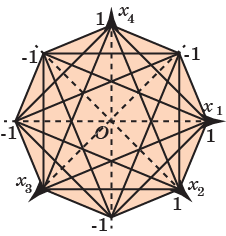 Решение. Центром искомой описанной (n-1)-мерной сферы является точка O(0, …, 0). Радиус этой сферы равен расстоянию от точки O до вершины с координатами (1, 0, …, 0). Этот радиус равен 1.
[Speaker Notes: В режиме слайдов ответы появляются после кликанья мышкой]
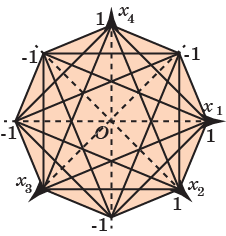 [Speaker Notes: В режиме слайдов ответы появляются после кликанья мышкой]
4. Докажите, что центры (n-1)-мерных граней n-мерного куба являются вершинами n-мерного октаэдра. Найдите его ребро, если ребро n-мерного куба равно 1.
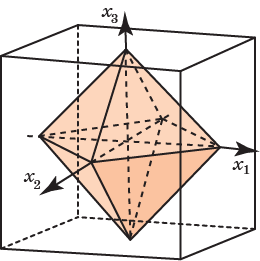 [Speaker Notes: В режиме слайдов ответы появляются после кликанья мышкой]
5. Докажите, что центры (n-1)-мерных граней n-мерного октаэдра, являются вершинами n-мерного куба. Найдите его ребро, если ребро n-мерного октаэдра равно 1.
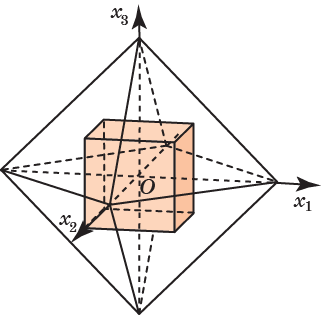 [Speaker Notes: В режиме слайдов ответы появляются после кликанья мышкой]